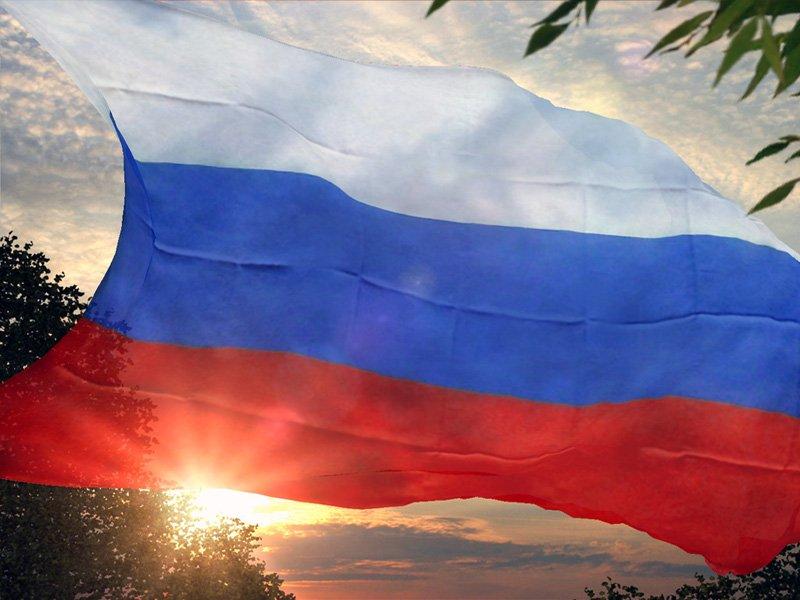 9 декабря
«День 
Героя России»
Презентацию подготовила Гаджиева Тайбат 11 класс. МБОУ СОШ №2 г. Буйнакска
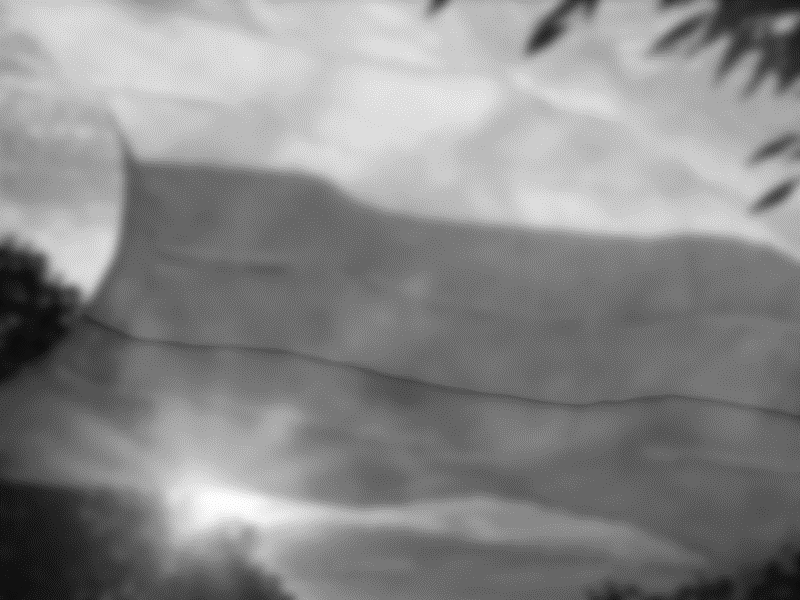 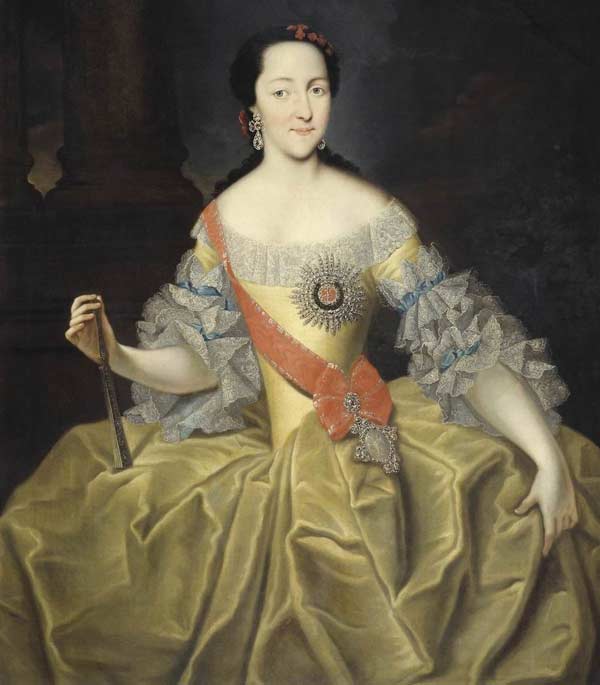 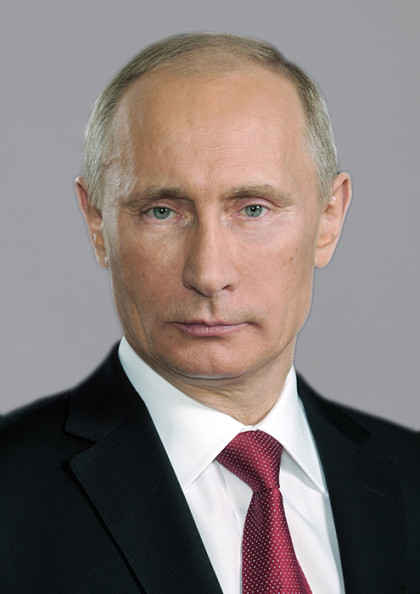 Екатерина II
В. В. Путин
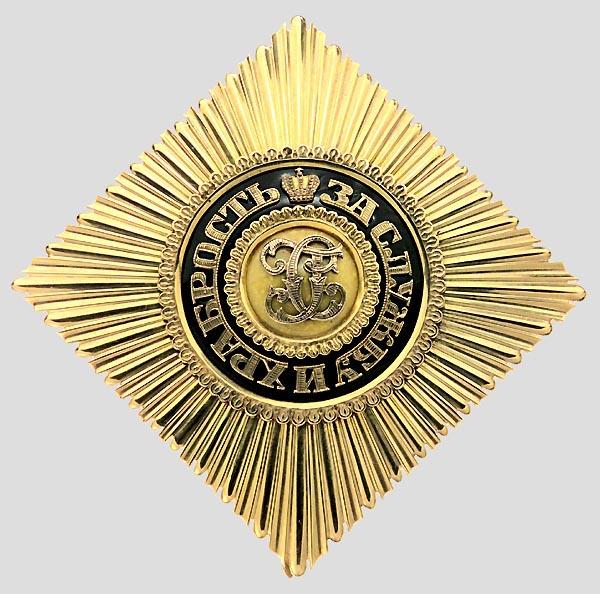 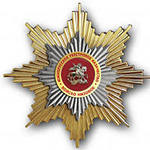 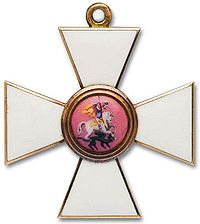 Геро́й Росси́йской Федера́ции — государственная награда Российской Федерации— звание, присваиваемое за заслуги перед государством и народом, связанные с совершением геройского подвига.
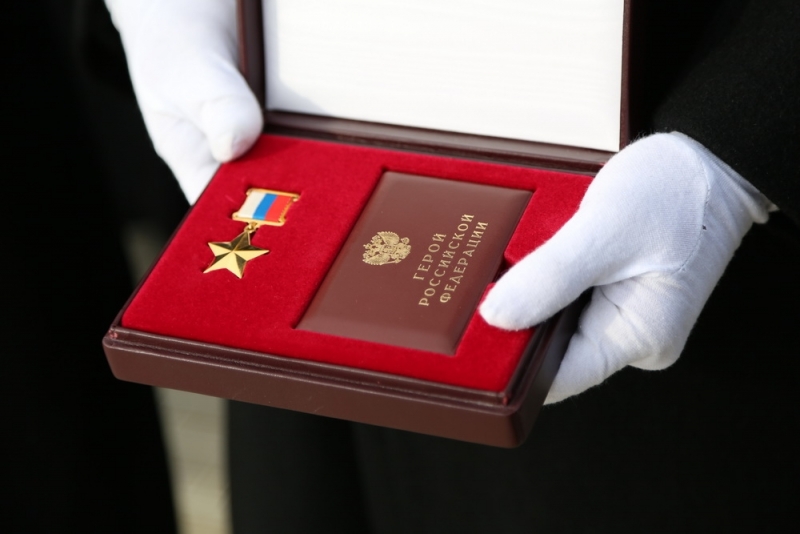 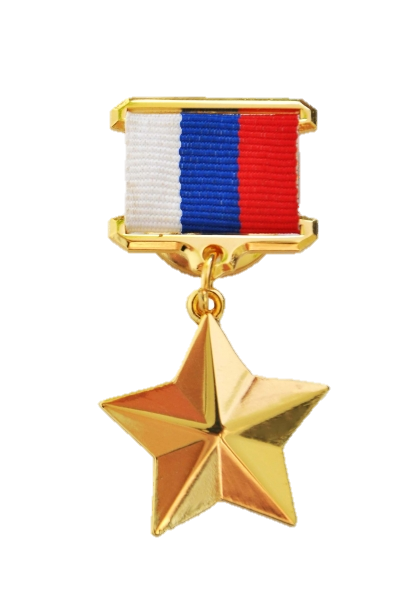 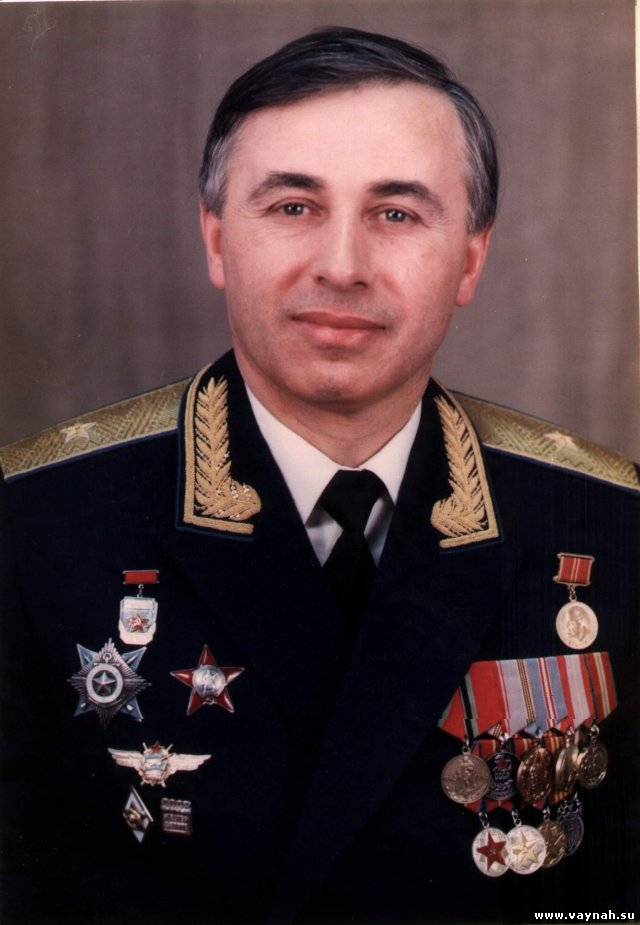 Суламбек Сусаркулович Осканов
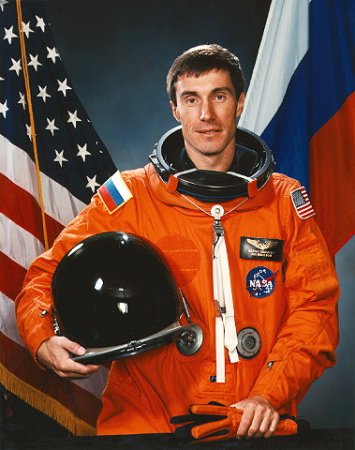 Крикалёв Сергей Константинович
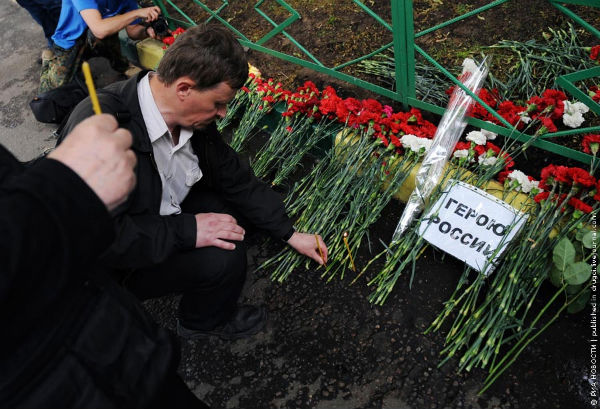 Среди удостоенных звания —
лётчики-космонавты, военнослужащие, участники Великой Отечественной войны и иных боевых действий, лётчики-испытатели, спортсмены, разведчики, учёные и многие другие.
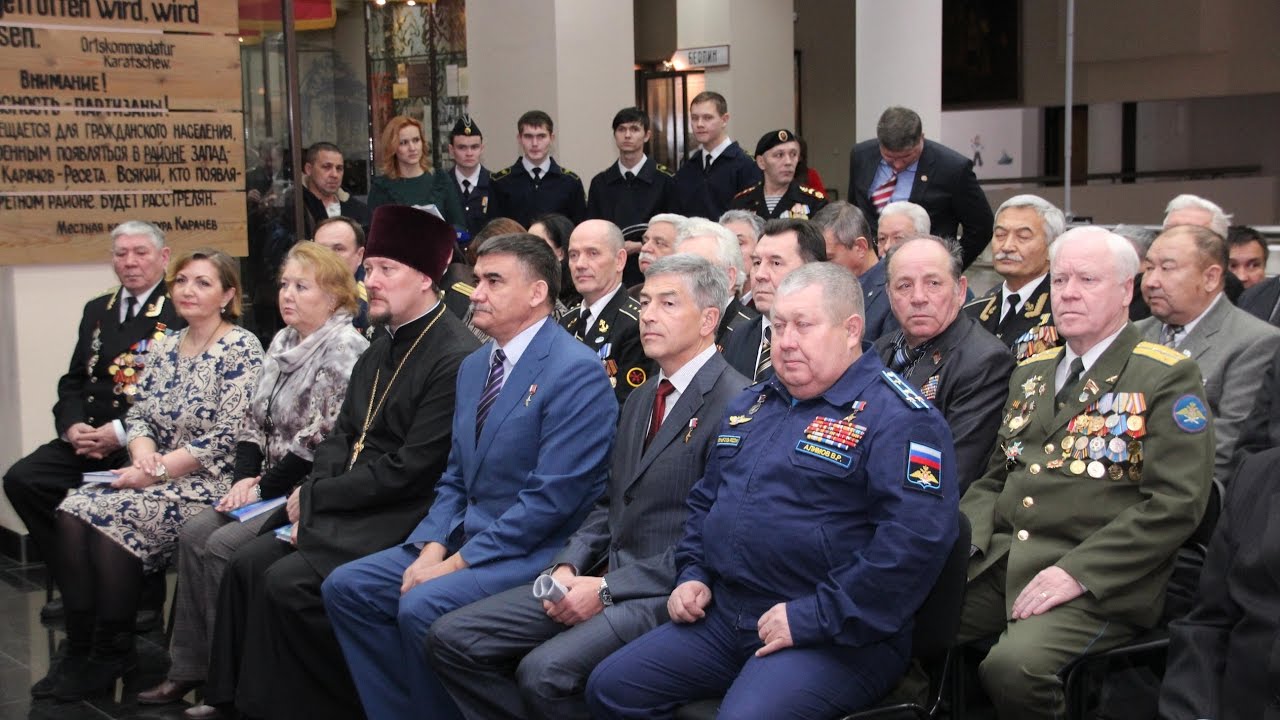 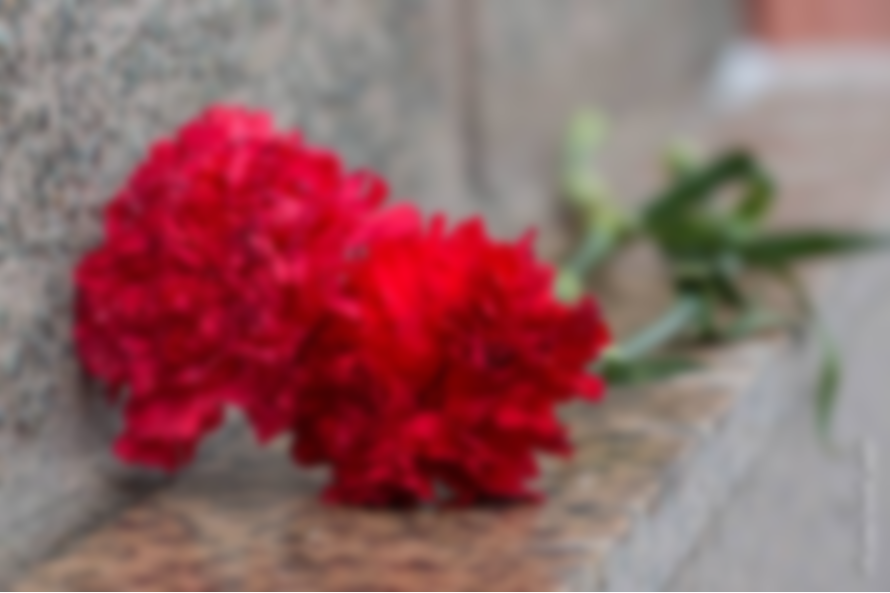 Серге́й Алекса́ндрович Со́лнечников
(1980-2012) — российский офицер,
майор войск связи, ценой своей жизни спасший подчинённых ему солдат при взрыве боевой гранаты. Герой Российской Федерации (2012).
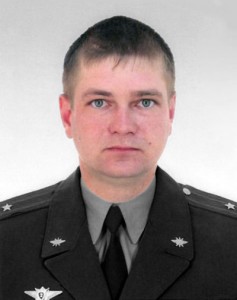 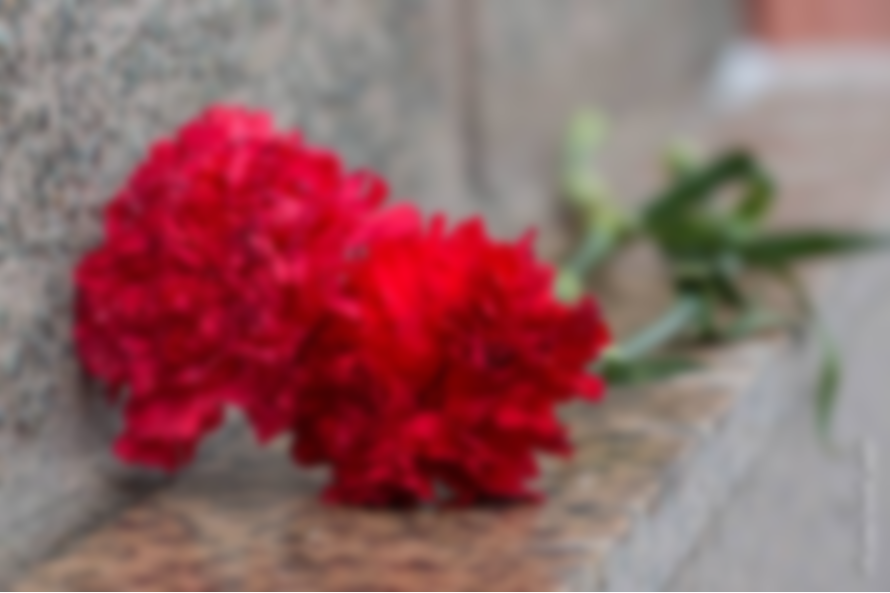 Серге́й Бурнаев
— 28 марта 2002 года во время спецоперации в городе Аргун Чеченской Республики Сергей Бурнаев закрыл своим телом брошенную боевиками гранату и погиб так же, защищая своих товарищей.
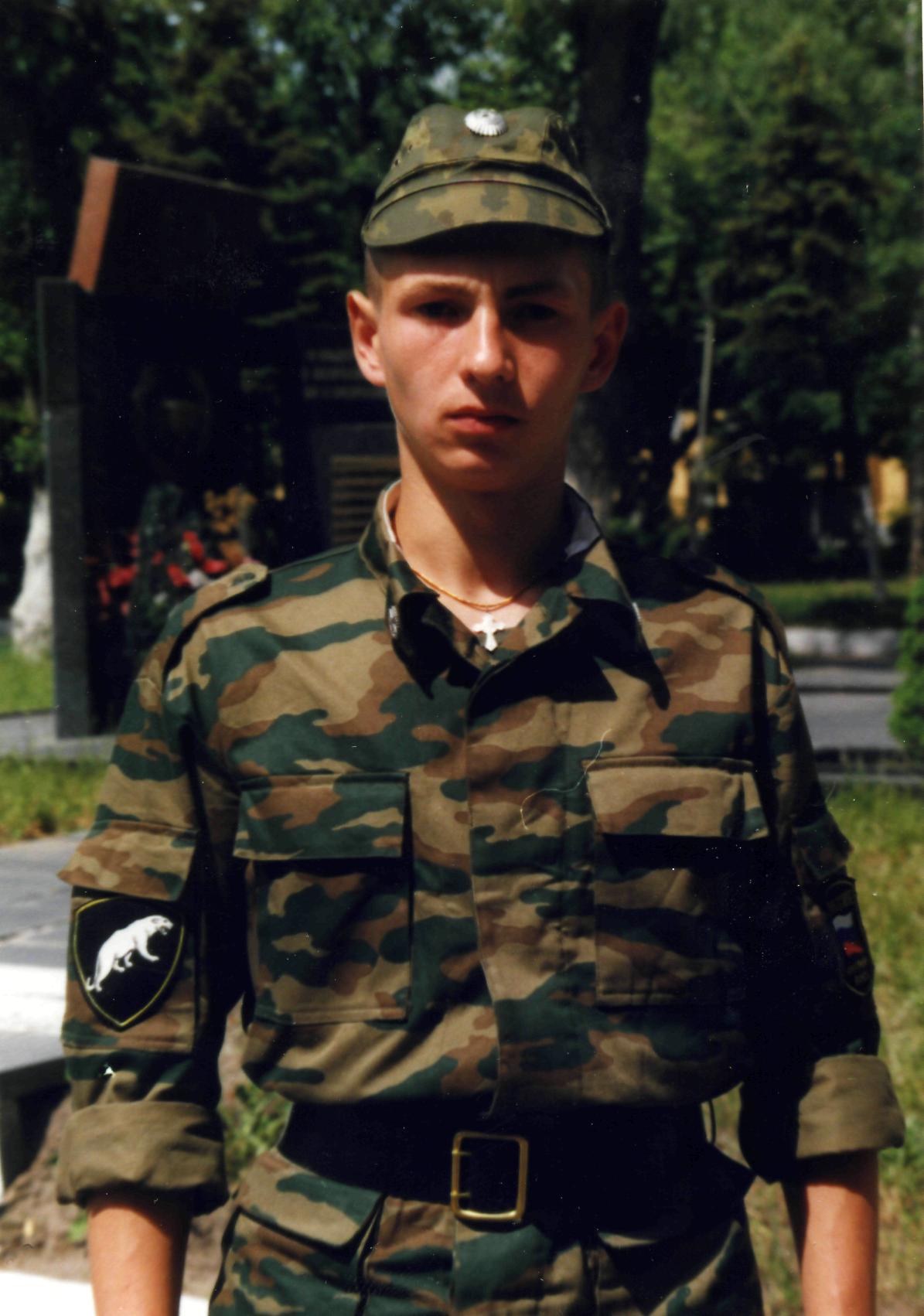 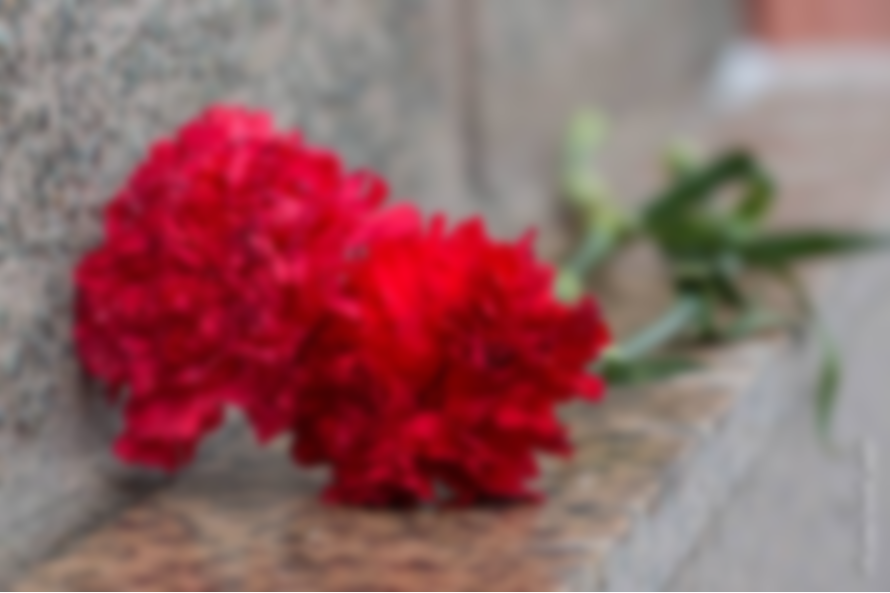 Магомед Нурбагандов
— герой нашего времени, погиб мужественно, не предав и не продав свой род и народ. Он — отважный сын дагестанского народа, который показал своим поступком, что значит истинная честь офицера.
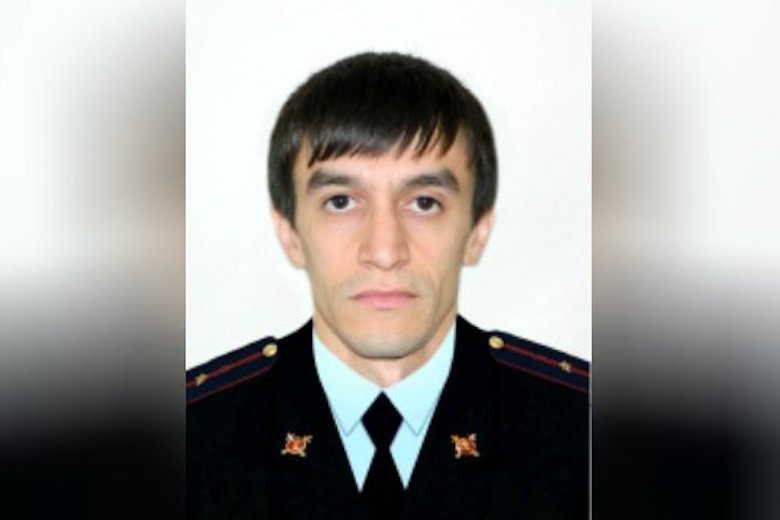 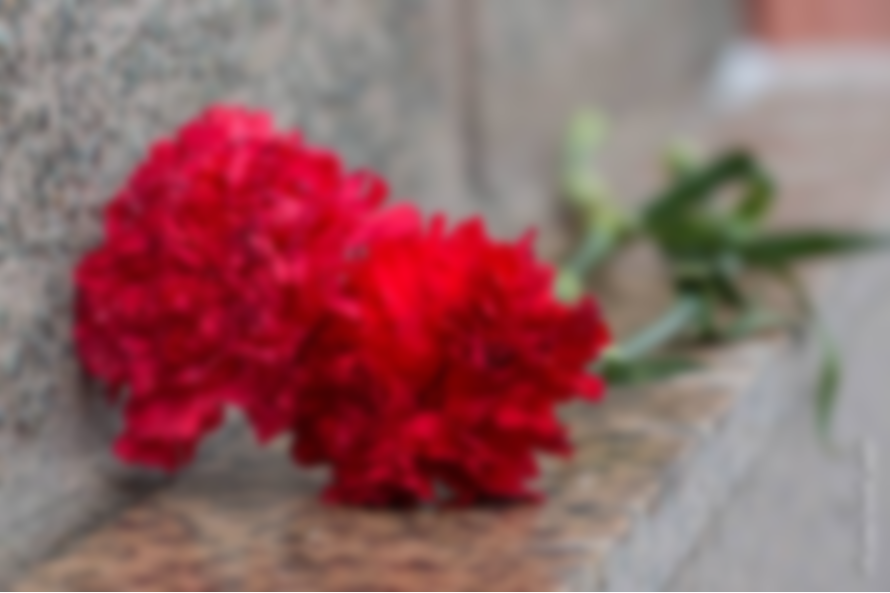 Андрей Алексеевич Туркин
(1975-2004) —офицер Управления «В» («Вымпел») Центра специального назначения Федеральной службы безопасности Российской Федерации, лейтенант, погибший при освобождении заложников во время теракта в Беслане.
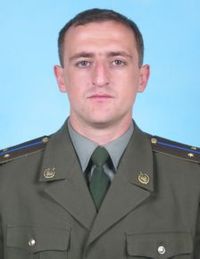 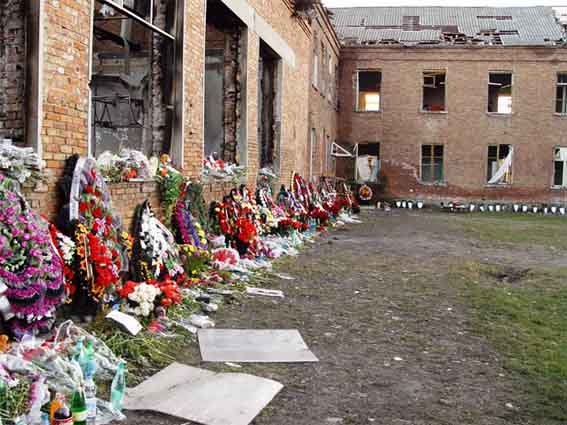 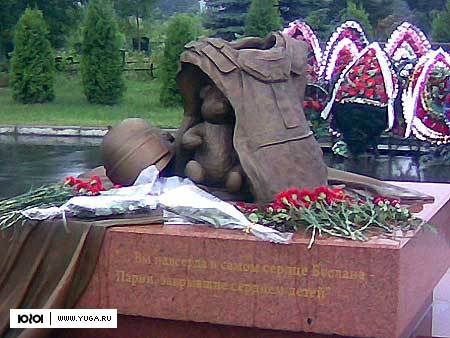 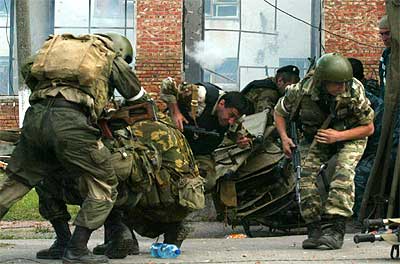 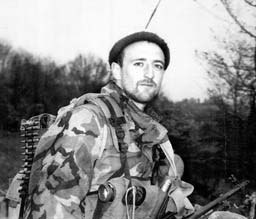 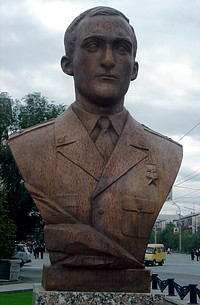 Героями не рождаются, героями становятся в час испытаний.